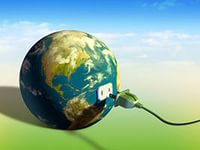 Проект
Енергія та енергозбереження в життєдіяльності

Вчитель хімії і біології ЗОШ №37
Долгова Ганна Іванівна
Вознесенівський район
 м.Запоріжжя
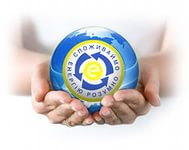 Мета:
Формувати в учнів поняття про значення електроенергії в житті людини
     Дати короткі відомості про раціональне використання електроенергії з опорою на знання учнів з фізики, хімії, біології, та їх життєвий досвід
    Виховувати дбайливого господаря який нестиме відповідальність за збереження електроенергії в школі, вдома.
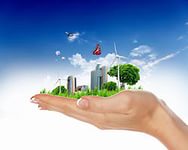 Девіз:
Дивись на ці чарівні ліхтарі,
Вони і є оті перлини доброчинності моєї,
Які є в душі твоїй весь час зростають,
Коли ж ти щирим серцем їх зігрів
Світлом любові і краси
Яскраво вигрівати стали!
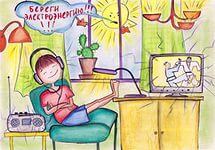 “Енергозбереження – шлях до майбутньго!”“Ні – марнотратству!”“Так – економії енергії!”
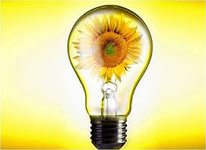 Кожного вечора в квартирах вмикають 10 ламп

 розжарювання 100ВТ., в середньому кожна з 

них світить 2 години. Щодня ми витрачаємо на 

освітлення 20 ВТ/год. електроенергії. 

Відповідно за місяць 600 вт/год., при тарифі 
1 квт/год. – 0,30гр;сплата – 18гр. За місяць –540гр.
Приклад:  розрахунки по ЗОШ№37
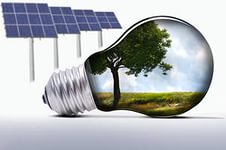 Кількість кабінетів – 31
В кабінеті хімії – 6 лампочок
В препараторській – 2 лампочки
Всього по школі – 294 лампочки
При тарифі:1 квт/год – 1,4802гр – платимо за тиждень -85 – 86гр.
В ЗОШ№37  - нормальне освітлення забезпечують лампи розжарювання, потужністю – 100вт кожна
Чи бережливо ми відносимося до затрат  електроенергії?
Я, Долгова Ганна Іванівна, вчитель хімії та біології, фіксувала скільки часу в кабінетах хімії та біології світили лампочки, та яка була їх кількість, чи була в цьому потреба.
        Мені цікаво, наскільки бережливо ставляться до використання енергії ставляться вчителі та учні в ЗОШ№37?
По статистиці:
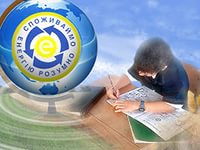 Економія:
За ці гроші можна купувати:
     5 лампочок;
5  ручок;
20 олівців
Це все за тиждень витрати енергії
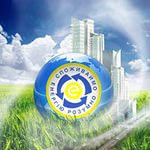 Проявимо небайдужість!
Будьте небайдужими,
Слідкуйте за тим,
Щоб у кожному домі електроенергію витрачали економно і раціонально

Люди!
Бережіть енергію, бо це Вам вигідно!!!